Recursion
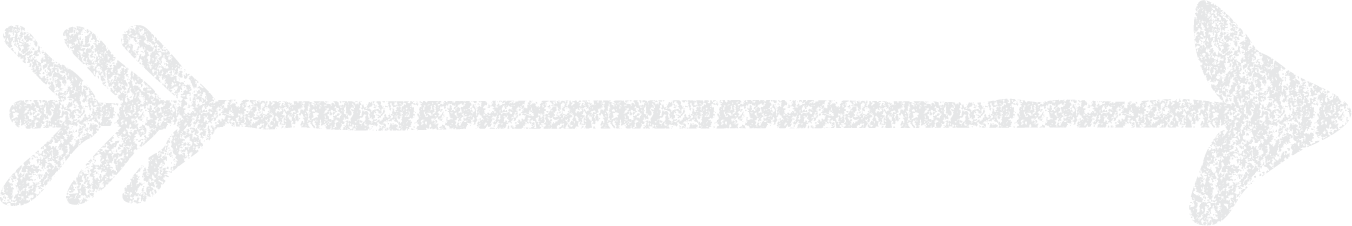 Recursion
A recursive function is a function that calls itself until a “base condition” is true and then the execution stops. While false, the repeated calls to function with varying parameters are placed on top of the stack.
It is a programming technique , where a task can be split into several tasks of the same kind, till it cannot be further split.
In general, a recursive function has two parts: a base condition and atleast one recursive case.
base condition : ensures that the recursion terminates.
recursive function for a factorial is :
   n! =1,                       if n=0          [base condition]
n!=n*(n-1)!                 if n > 0         [recursive condition]
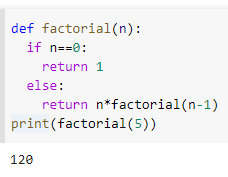 consider the factorial example : n!=n * (n-1) * (n-2)* .. * 1
for example :
3!= 3 * 2 * 1 =6
5!= 5 *4 * 3 * 2 * 1

5! = 5 * 4!
4!= 4 * 3!
3! = 3 * 2!
2! = 2 * 1!
1! = 1

fact(n) =       1                              if n = 1
                     n.fact(n-1)                if n > 1
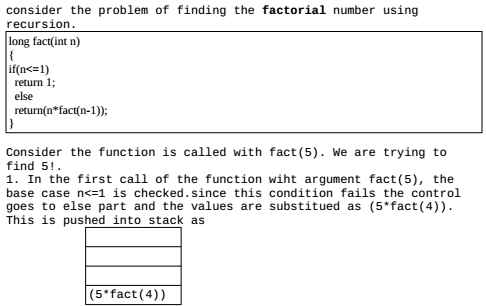 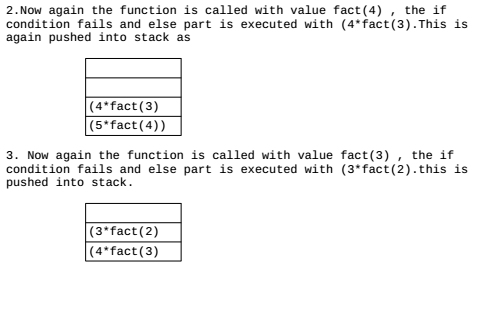 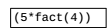 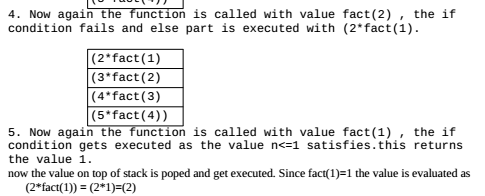 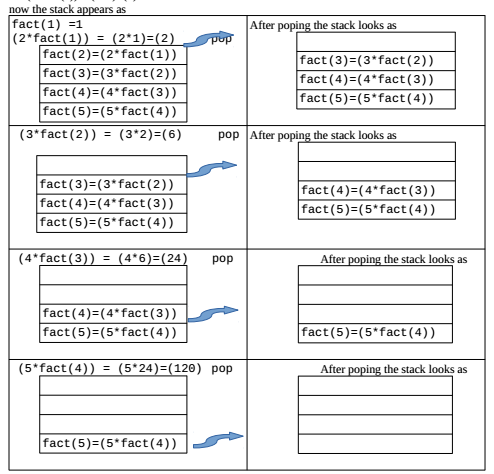 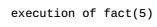 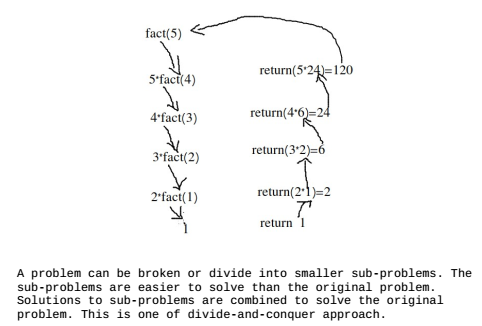 Recursion
int pow(int x,int n)
{
if(n==1)                                  // base case
{
return x;
}
else
{
return(x * pow(x,n-1));           // spliting the problem into smaller one
}
}
When pow(x,n) is called, the execution splits into two parts as
                   if n==1  = x
                   /
        pow(x, n) =
                   \
                   else     = x * pow(x, n - 1)
for example, to calculate pow(3,4) the recursive variant does these steps:
1. pow(3,4)=3 * pow(3,3)
2. pow(3,3)=3 * pow(3,2)
3. pow(3,2)=3 * pow(3,1)
4. pow(3,1)=3 *
1. Base case : if n==1, then it will return the calculated result x. This means it has reached the end started to return result as pow(x,1) = x
2. the next part is recursive part, where the problem is divided further and further.
For example , to calculate pow(3,4)
for example, to calculate pow(3,4) the recursive variant does these steps:
1. pow(3,4)=3 * pow(3,3)
2. pow(3,3)=3 * pow(3,2)
3. pow(3,2)=3 * pow(3,1)
4. pow(3,1)=3 *
The maximal number of nested calls (including the first one) is called recursion depth. In our case, it will be exactly n.
In the first call of the function with argument pow(3,4), the base case n==1 is checked.since this condition fails the control goes to else part and the values are substituted as (3*pow(3,3)).
This is pushed into stack as
for example, to calculate pow(3,4) the recursive variant does these steps:
1. pow(3,4)=3 * pow(3,3)
2. pow(3,3)=3 * pow(3,2)
3. pow(3,2)=3 * pow(3,1)
4. pow(3,1)=3 *
2. Now again the function is called with value pow(3,3) , the if condition fails and else part is executed with (3*pow(3,2).This is again pushed into stack as
3. Now again the function is called with value pow(3,2) , the if condition fails and else part is executed with (3*pow(3,1)).This is again pushed into stack as
for example, to calculate pow(3,4) the recursive variant does these steps:
1. pow(3,4)=3 * pow(3,3)
2. pow(3,3)=3 * pow(3,2)
3. pow(3,2)=3 * pow(3,1)
4. pow(3,1)=3 *
4.Now again the function is called with value pow(3,1) , the if condition gets executed as the value n==1 satisfies the base condition. this returns the value 1.  now the value on top of stack is poped and get executed. Since pow(3,1)=3 the value is evaluated as     pow(3,1))=(3**1)=3
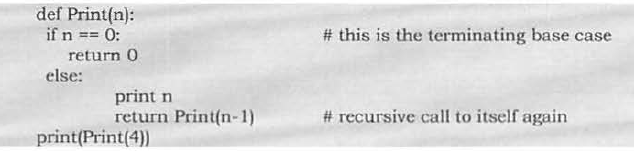 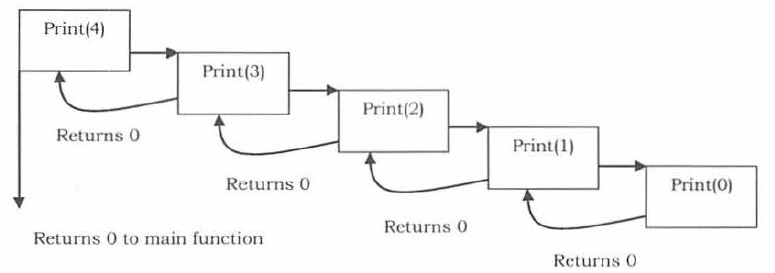